Слайд 1 с информацией о кадрах
Факторы успешного привлечения финансирования на краудфандинговых площадках для разработки и продвижения новых продуктов компаний
Макарова С.Г., к.э.н., доцент, ЭФ МГУ, Потанина А.В., студент, ЭФ МГУ
Слайд 2 с информацией о кадрах
АКТУАЛЬНОСТЬ КРАУДФАНДИНГА
Увеличивает инвестиционную активность компаний и населения
Способствует развитию инновационной деятельности, быстрому экономическому росту компаний и рынков
Приводит к созданию и выводу на рынок новых товаров и услуг, особенно инновационных
Возможность получения финансирования компаниями, которые не смогли получить поддержку банковской системы
Прогноз динамики мирового рынка краудфандинга, млрд. долл. США до 2025 г.
Слайд 6 с информацией о кадрах
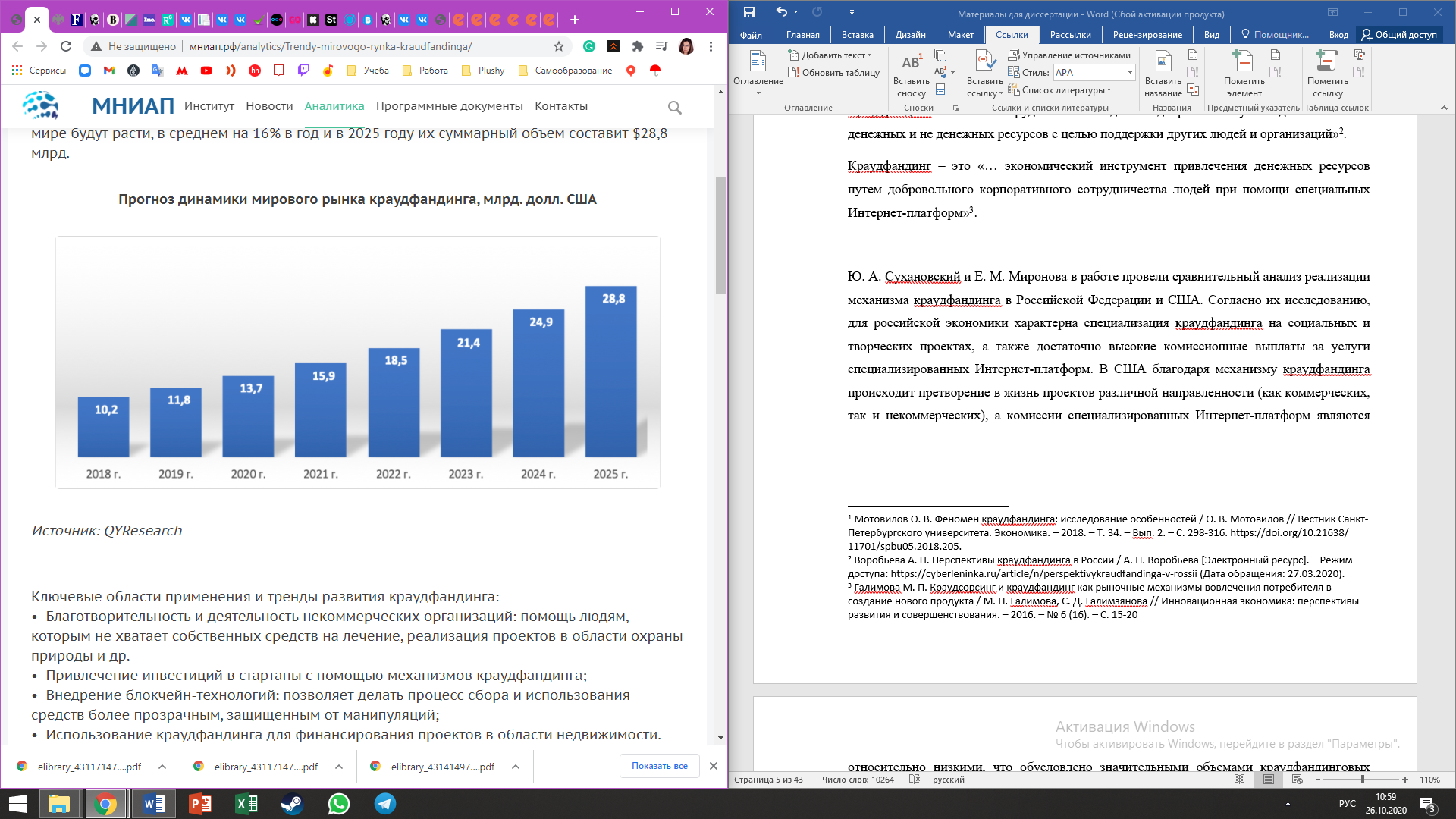 По данным краудфандинговой платформы Kickstarter , на середину марта 2021 года на 198 060 успешных проектов приходится 315 881 неуспешный проект, что говорит о том, что успешных краудфандинговых проектов насчитывается около 40% от общего количества.
Слайд 4 с информацией о кадрах
Возможности разработки и продвижения продуктов и услуг, тестирования проекта в рыночных условиях
Доступны разные категории проектов
Получение платежеспособной заинтересованной аудитории, потенциальных клиентов
Источник финансирования, альтернативный банковским кредитам, средства не нужно возвращать
Экономия затрат на рекламу
Почему именно краудфандинг?
Слайд 7 с информацией о кадрах
САМЫЕ ПОПУЛЯРНЫЕ КАТЕГОРИИ ПРОЕКТОВ НА ПЛАТФОРМЕ KICKSTARTER НА АПРЕЛЬ 2021
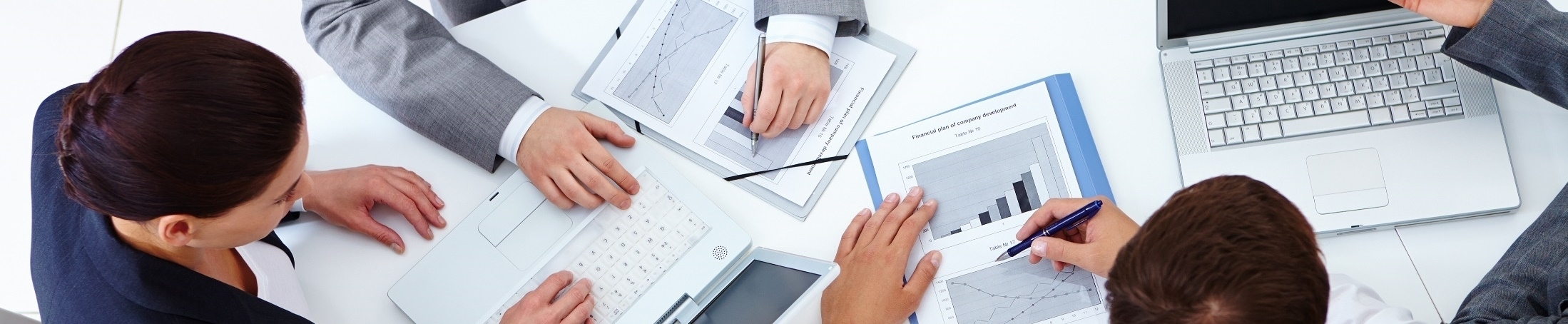 9%
12%
11,5%
10%
15%
Film & Video
Games
Publishing
Technology
Music
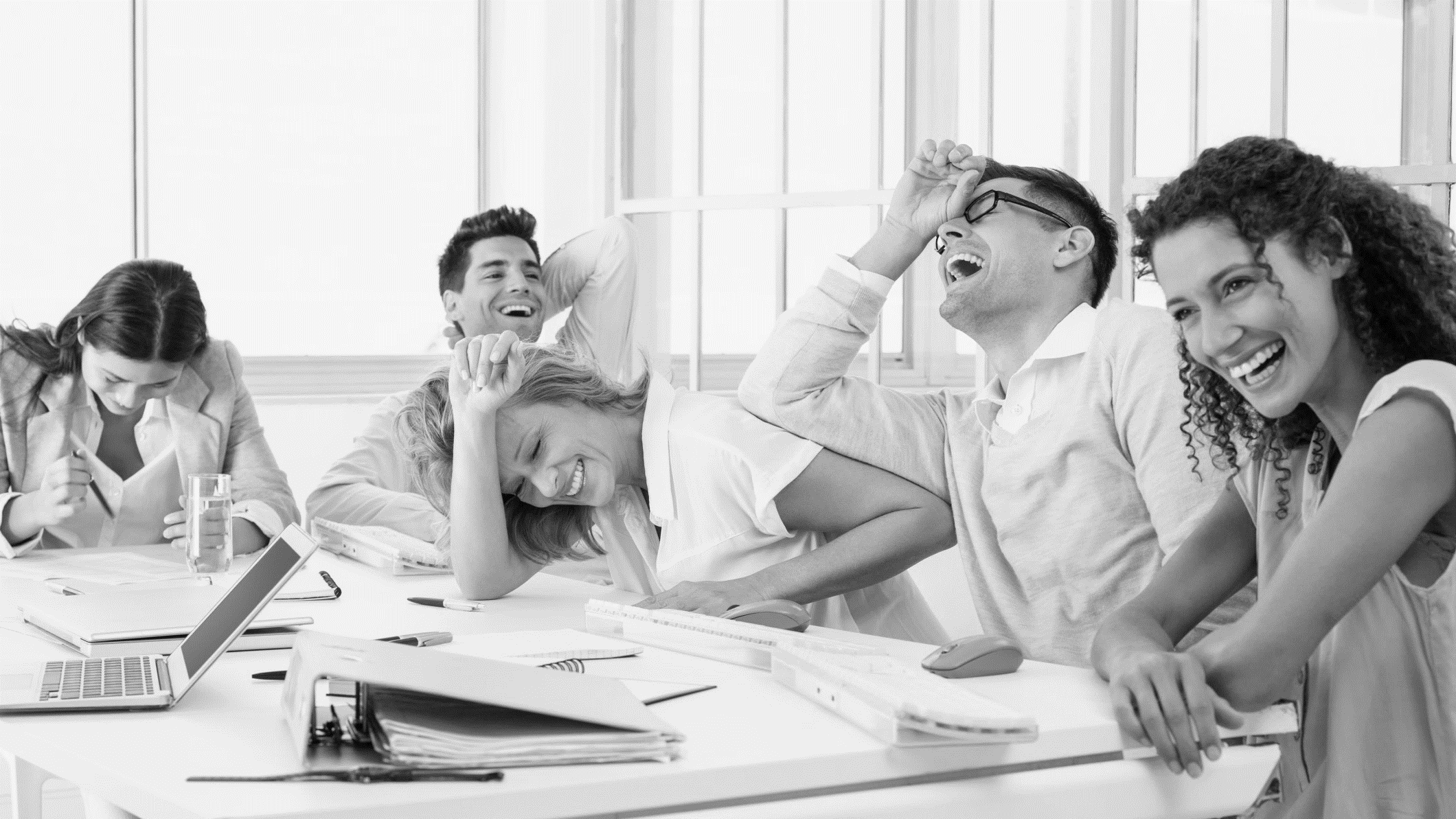 Слайд 3 с информацией о кадрах
АКТУАЛЬНОСТЬ ИССЛЕДОВАНИЯ:
Рассмотрено 3 различные категории
Существование разных взглядов на значимые факторы успеха
<40%
Нет свежих исследований на больших выборках
Взята выборка по 200 проектов в каждой категории
УСПЕШНЫХ ПРОЕКТОВ НА ПЛАТФОРМЕ KICKSTARTER
Не рассматривались категории по-отдельности
Необходимо разработать рекомендации по успешному привлечению средств
Взяты проекты со сроком окончания в марте-апреле 2021
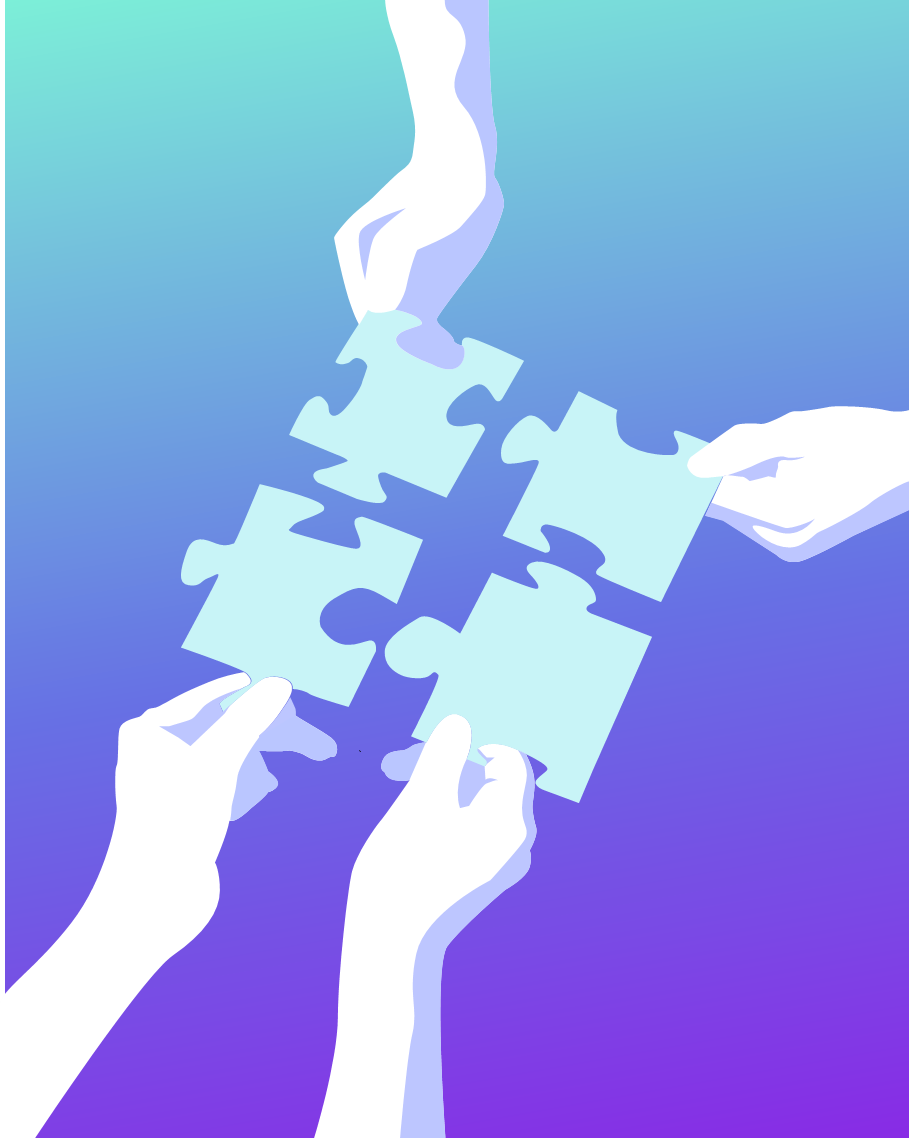 ИССЛЕДУЕМЫЕ ФАКТОРЫ
Слайд 8 с информацией о кадрах
В исследовании рассматривается 12 различных факторов для проектов, которые реализуются в 3 секциях (Фильмы и Видео, Музыка, Игры) на платформе Kickstarter.
Количество спонсоров
Секция проекта
Количество типов вознаграждений
Количество проектов в секции
Количество других проектов у основателя
Количество проектов для категории
Продолжительность кампании
Наличие экологического вклада проекта
Наличие у проекта отметки платформы как «избранного» проекта
Целевая сумма проекта
Качество страницы проекта
Страна проекта
МОДЕЛЬ
Слайд 5 с информацией о кадрах
Фильмы: lnPR = β1 + β2*NSEC + β3*NCAT + β4*DAYS + β5*lnGOAL + β6*USA + β7*EUROPE + β8*OTHERCOUNTRIES + β9*lnSPONSORS + β10*TYPES + β11*OTHER +  β12*CHOSEN + β13*QUALITY
Музыка: lnPR = β1 + β2*NSEC + β3*NCAT + β4*DAYS + β5*lnGOAL + β6*USA + β7*CHINA + β8*EUROPE + β9*OTHERCOUNTRIES + β10*lnSPONSORS + β11*TYPES + β12*OTHER + β13*CHOSEN + β14*QUALITY
Игры: lnPR = β1 + β2*NSEC + β3*NCAT + β4*DAYS + β5*lnGOAL + β6*USA + β7*CHINA + β8*EUROPE + β9*OTHERCOUNTRIES + β10*lnSPONSORS + β11*TYPES + β12*OTHER + β13*ECO +  β14*CHOSEN + β15*QUALITY
Все 3 категории: lnPR = β1 + β2*NSEC + β3*NCAT + β4*DAYS + β5*lnGOAL + β6*USA + β7*CHINA + β8*EUROPE + β9*OTHERCOUNTRIES + β10*lnSPONSORS + β11*TYPES + β12*OTHER + β13*ECO +  β14*CHOSEN + β15*QUALITY
РЕЗУЛЬТАТЫ ТЕСТИРОВАНИЯ МОДЕЛИ
ПРИМЕР УСПЕШНОГО ПРОЕКТА (9663,95% от целевой суммы)
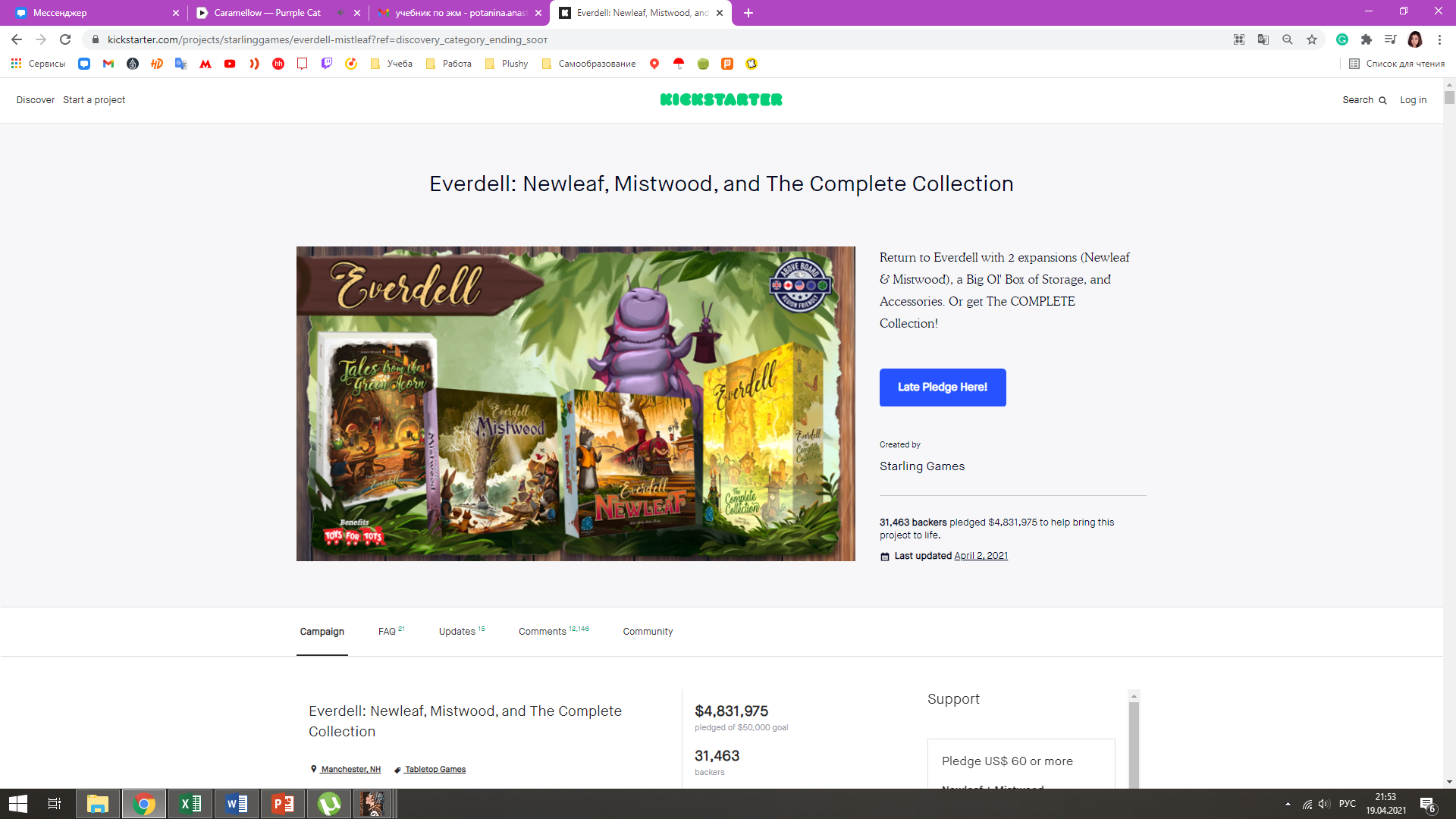 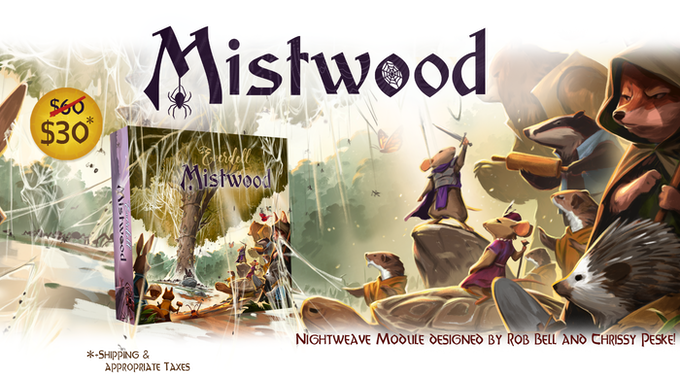 Успех объясняется следующими факторами:
Большое количество вопросов в «Вопросах и ответах»;
Большое количество обновлений;
Большое количество иллюстраций и видео;
Информация о команде проекта;
Ссылка на соц. сети и почту;
Большое количество видов вознаграждений;
Большое количество спонсоров с небольшими вознаграждениями;
Опыт в сборе средств у основателя;
Относительно небольшая целевая сумма.
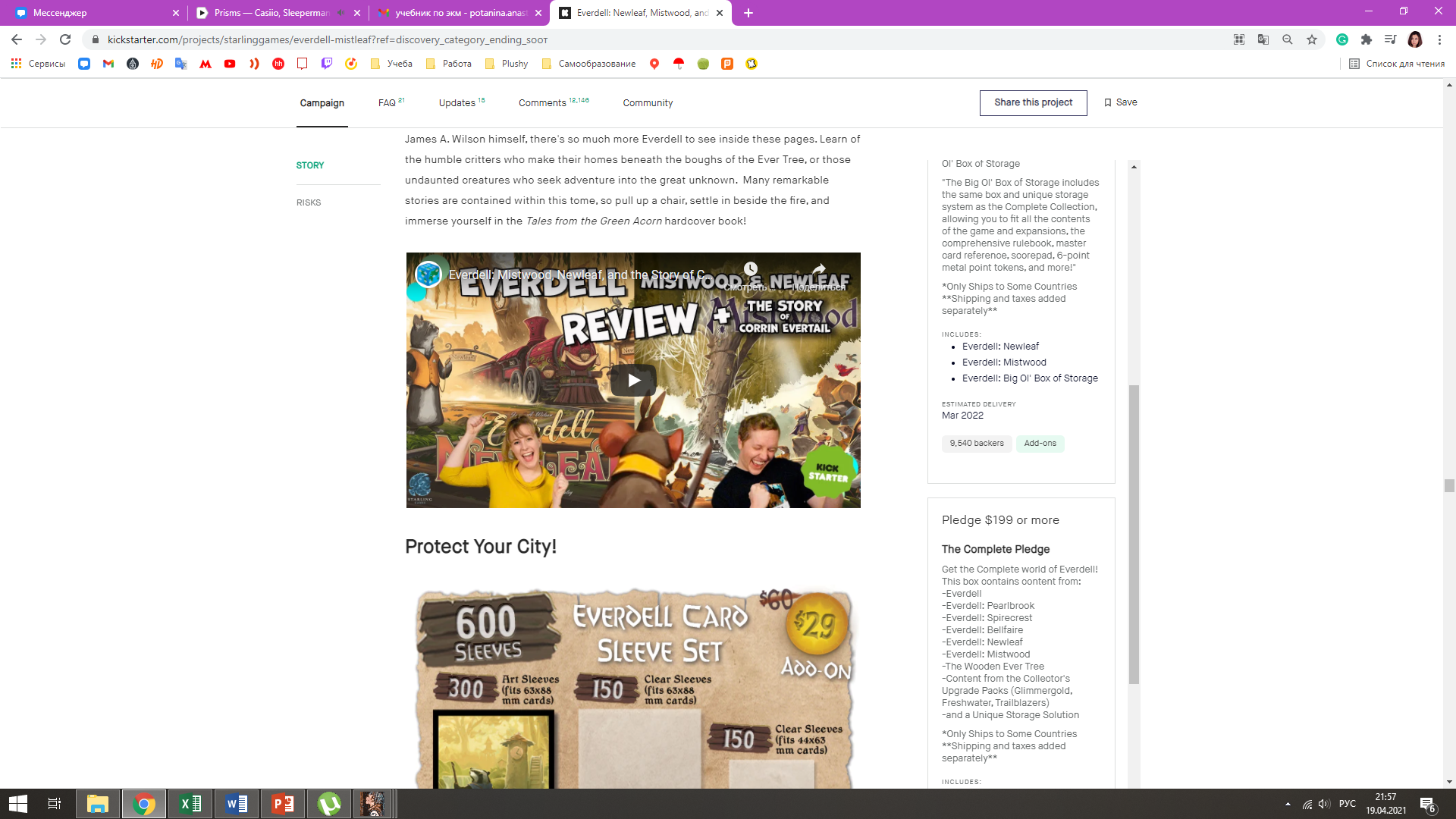 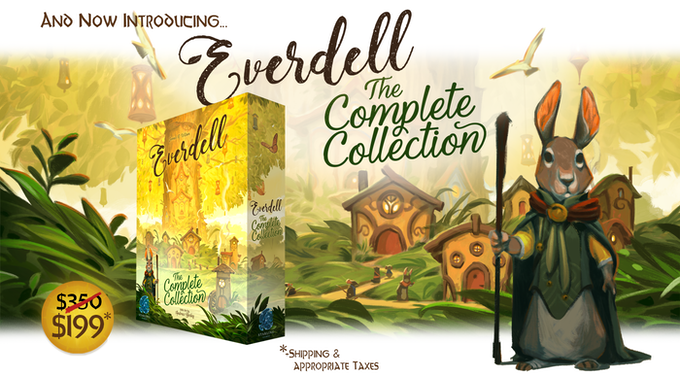 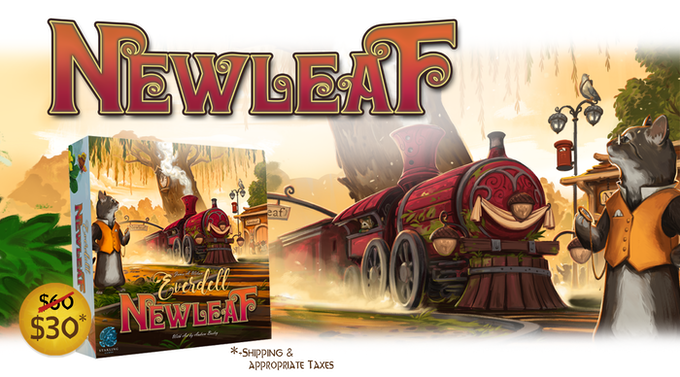 https://www.kickstarter.com/projects/starlinggames/everdell-mistleaf?ref=discovery_category_ending_soon
Слайд 2 с информацией о кадрах
ВЫВОДЫ
Значимые положительные факторы: принадлежность проекта к США/Китаю, количество проектов в секции проекта, количество типов вознаграждений, количество спонсоров, качество проекта
Значимые отрицательные факторы: наличие у основателя других проектов, избранность проекта платформой, объем целевых средств проекта
Игровые проекты собирают при прочих равных наибольшие суммы из рассматриваемых категорий
ПРИ РЕАЛИЗАЦИИ КРАУДФАНДИНГОВЫХ ПРОЕКТОВ ОСНОВАТЕЛЯМ РЕКОМЕНДУЕТСЯ
При возможности указывать страну проекта 
(если основатель проекта проживает в нескольких странах) как
США                                                                                                         Китай
Создавать проекты в более популярных секциях
Игры
 Музыка 
Фильмы и Видео
Предлагать потенциальным спонсорам большое количество вознаграждений
Товар или продукт 
Атрибутика проекта
Встречи с основателем 
Упоминание в проекте
Кастомизированные товары
Большое количество 
различных вознаграждений 
с небольшими вкладами
Привлекать большое количество отдельных спонсоров
ПРИ РЕАЛИЗАЦИИ КРАУДФАНДИНГОВЫХ ПРОЕКТОВ ОСНОВАТЕЛЯМ РЕКОМЕНДУЕТСЯ
Качественные фото и видео 
Обновления и FAQ 
Информация о команде проекта 
Ссылки на соц. сети, почту, другие виды связи
Создавать качественную страничку проекта
Улучшать качество страницы и располагаемых на ней материалов
Общаться с потенциальными спонсорами
 Отвечать на вопросы и комментарии спонсоров 
Не направлять все силы только на достижение признания платформы
Не запускать тестовые проекты, а сразу те, которые планируется осуществить
Не ставить завышенную финансовую цель проекта.
Слайд 10 с информацией о кадрах
Спасибо за внимание!